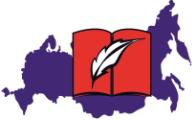 И это был день первый…12 сентября 2014 год
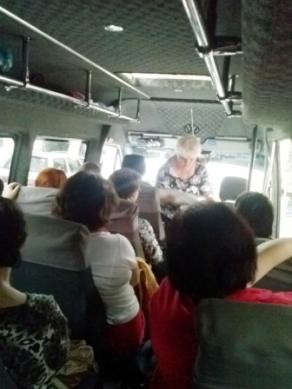 Дневник межрегионального проекта
«Летняя школа для педагога»
… залитый теплом и светом Симферополь, тёплые слова приветствий – мы на Крымской земле.
	«Летняя школа» началась…
Белякова Л.М., Воробьева Л.И.
Казюлина Е.В., Шевченко И.А.
Приезд в аэропорт
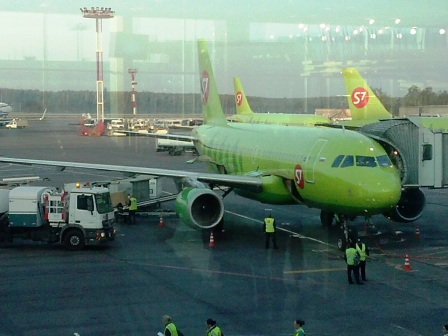 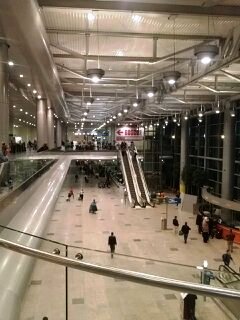 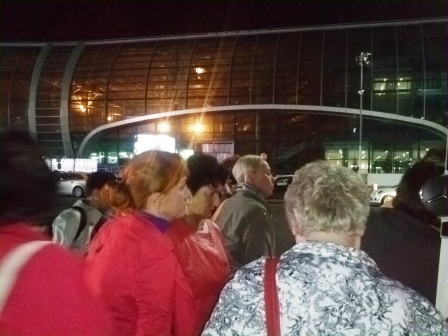 В столице Крыма
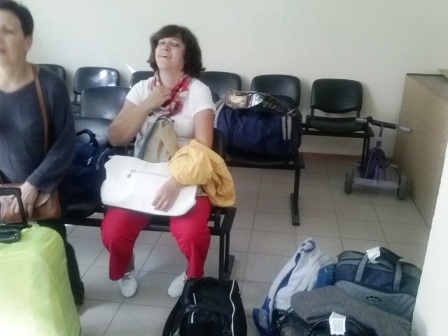 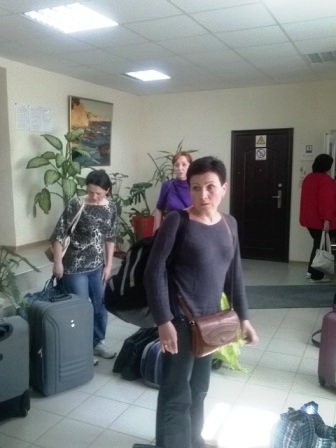 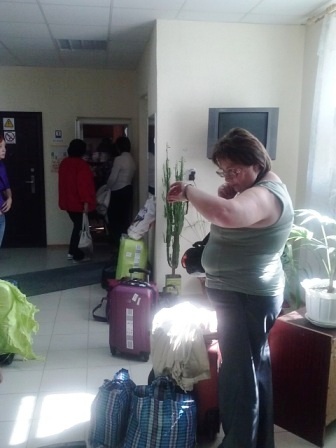 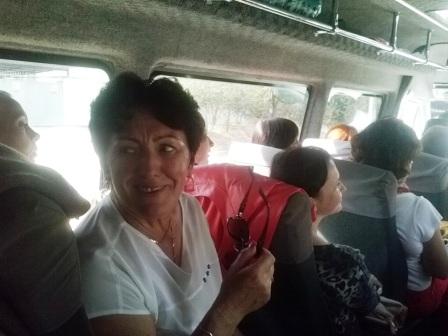 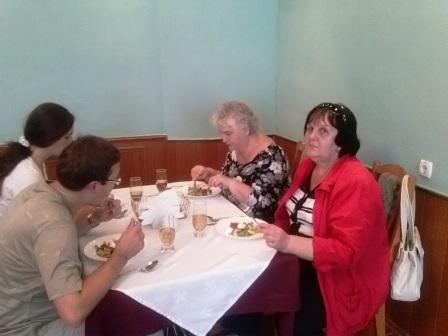 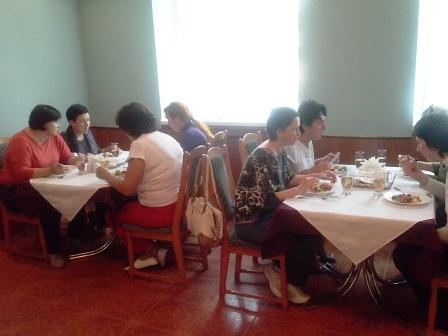 Итоги дня и планы на завтра
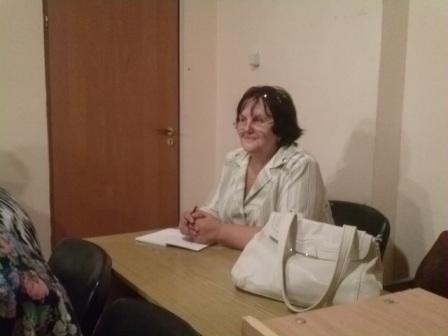 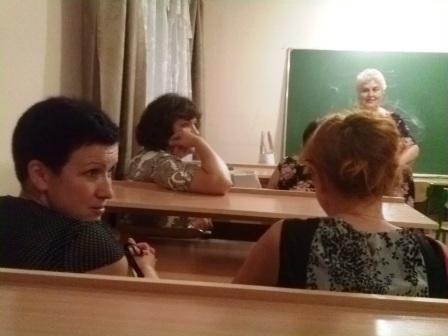